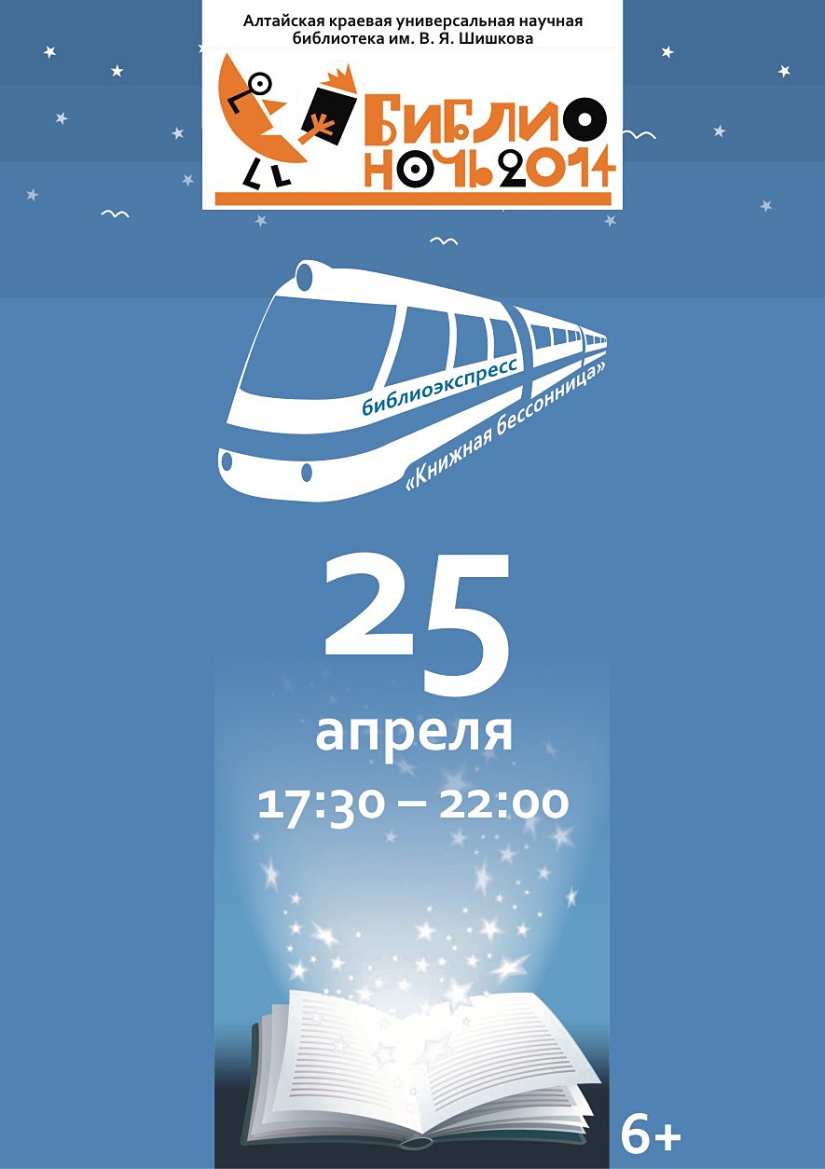 Участие Алтайской краевой универсальной научной библиотеки им. В.Я. Шишкова» во всероссийской акции «Библионочь – 2014»
Васильева Евгения Александровна, 
координатор проекта «Библионочь – 2014» 
в АКУНБ им. В.Я. Шишкова
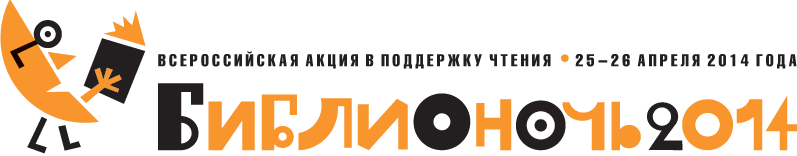 Цифры и факты
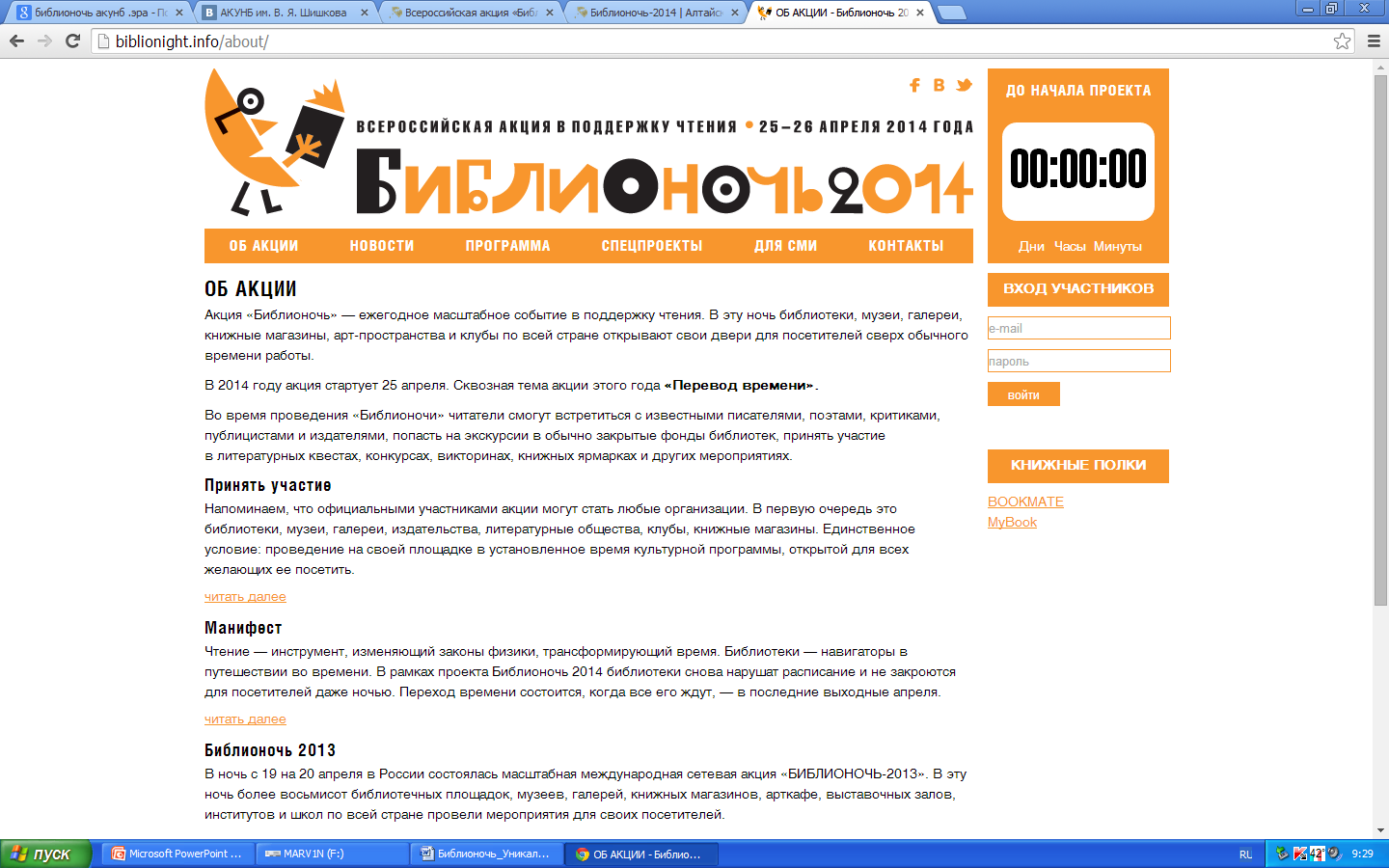 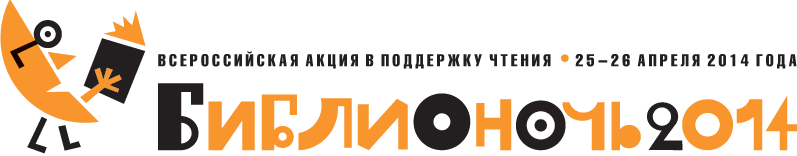 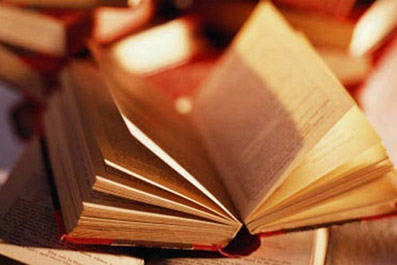 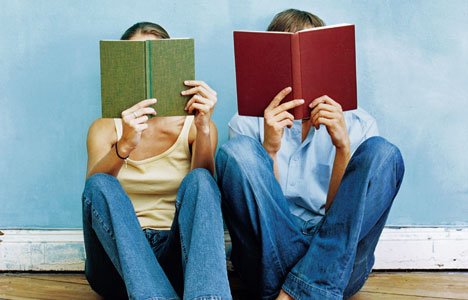 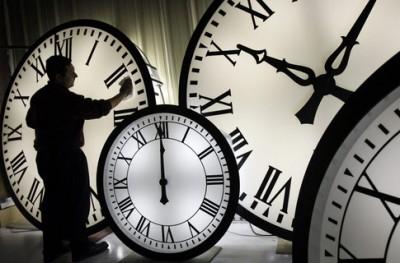 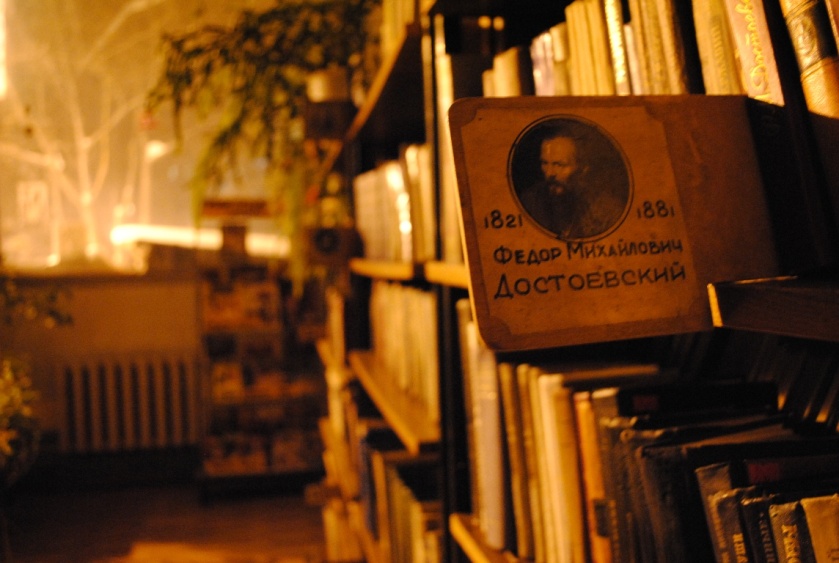 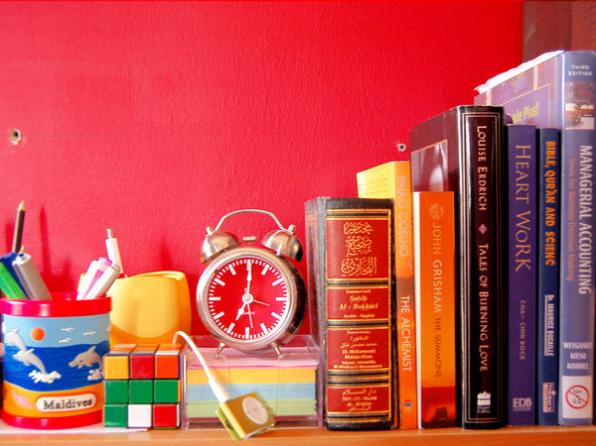 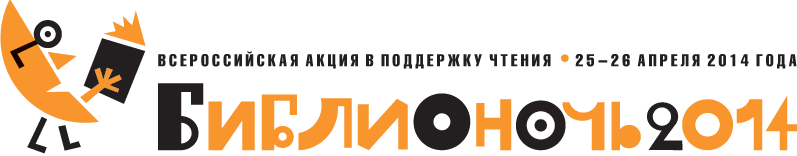 Цели и задачи «Библионочи»
приобщить разновозрастные группы, в первую очередь молодёжь, к чтению и книге путём привлечения в библиотеку широкого круга пользователей;
повысить имидж библиотеки в читательской  среде, сформировать представление о современной библиотеке как открытой среде для интересного чтения, неформального общения и познавательного досуга;
развивать творческие способности читателей, привлекая их к участию в конкурсах, литературных викторинах, расширяя читательский кругозор, воспитывая интерес к книге и библиотеке как центру получения информации;
организовать полезный досуг пользователей в библиотеке;
привлечь внимание широкой общественности к работе библиотек, к вопросам  приобщения молодёжи к чтению;
укрепить контакты между библиотекой и иными культурными и образовательными учреждениями.
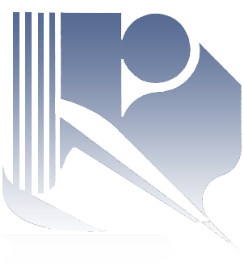 Алтайская краевая универсальная научная библиотека им. В.Я. Шишкова
основана в 1888 году;
краевой методический центр;
фонд – свыше 1 408 тыс. экз. документов;
свыше 400 культурно-просветительских мероприятий в год;
18 структурных подразделений.
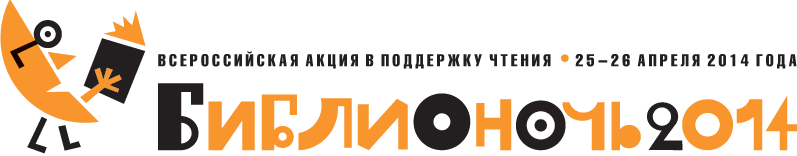 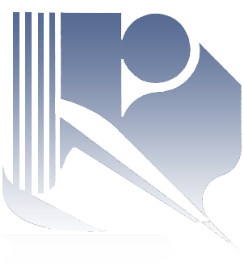 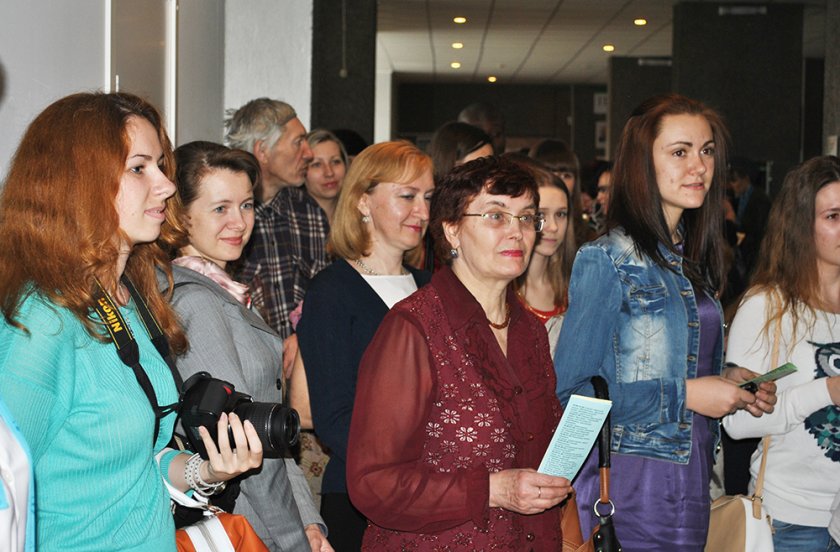 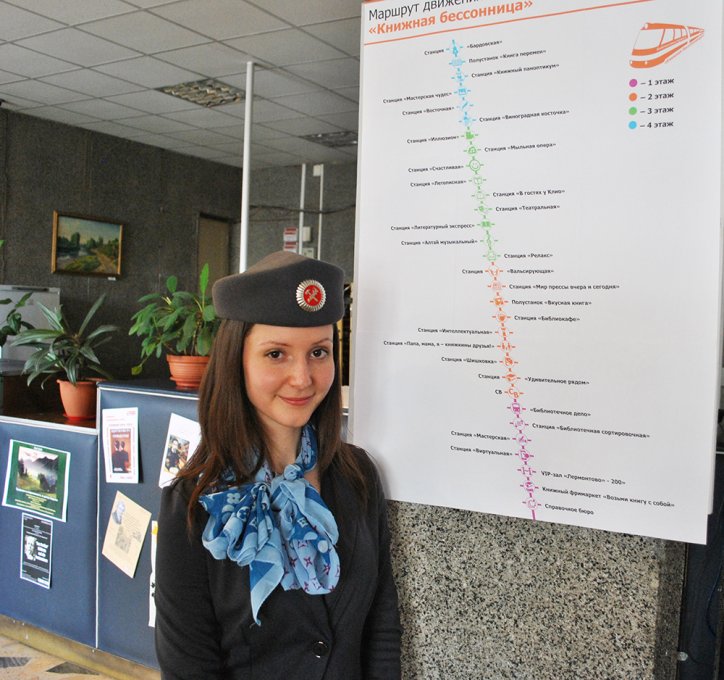 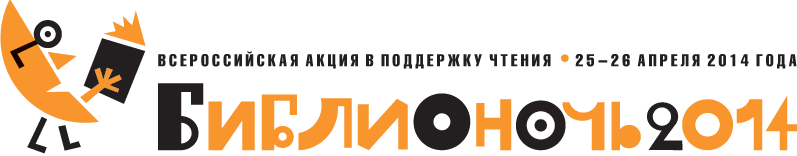 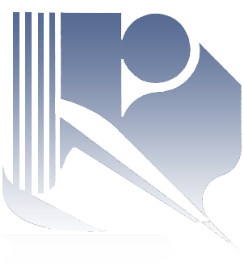 Партнеры мероприятия
Алтайский дом литераторов ;
 Клуб исторической реконструкции «Добрыня»;
 АКЦПБ со СПИДом и инфекционными заболеваниями ;
Алтайская государственная академия культуры и искусств ;
Вагонный участок Барнаул Западно-Сибирского-филиала ОАО «Федеральная пассажирская компания»;
Государственный архив Алтайского края ;
Барнаульский клуб виноградарей «Альфа» ;
 Лицей «Сузуки» ;
 Школа искусств № 8 ;
Барнаульский кооперативный техникум ;
 Музей «Ларец счастья» ;
 Г К «Летопись» ;
 Студия шотландского танца «Каледония».
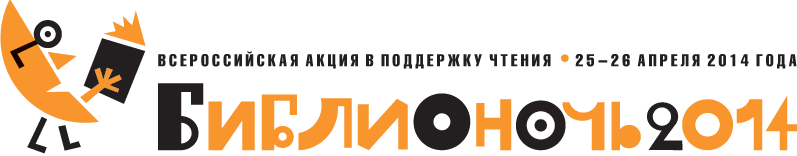 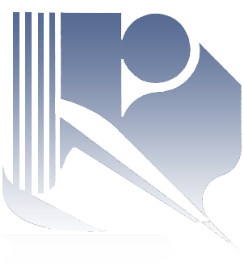 Станция «Библиотечное депо»
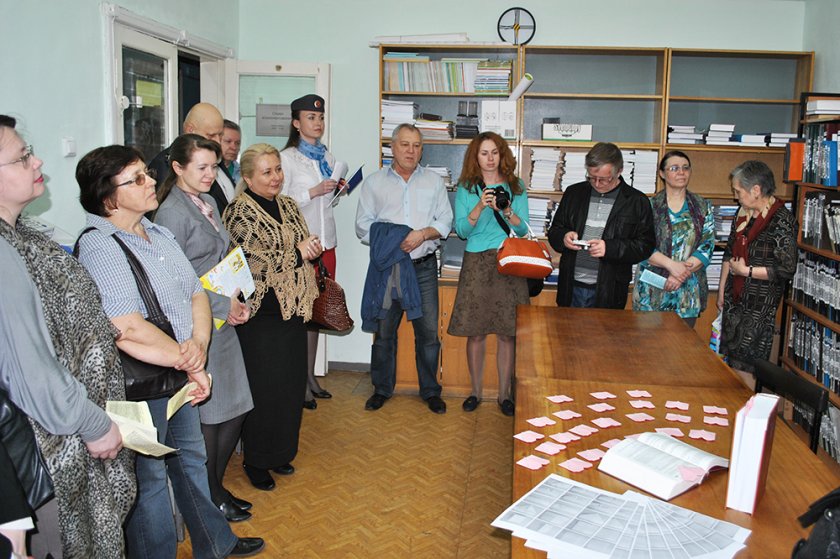 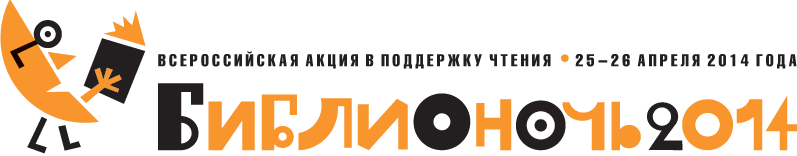 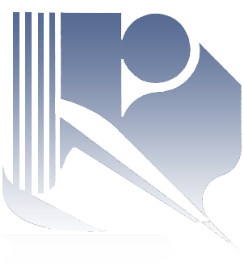 Инвентарные книги
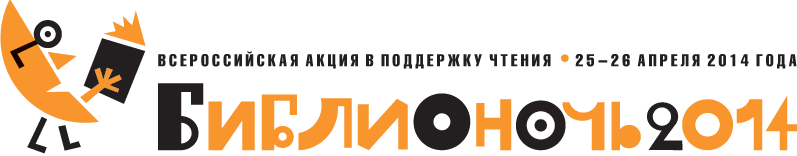 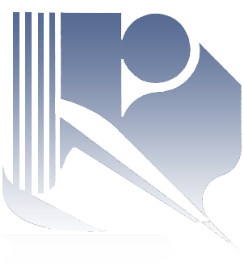 Станция «Библиотечная сортировочная»
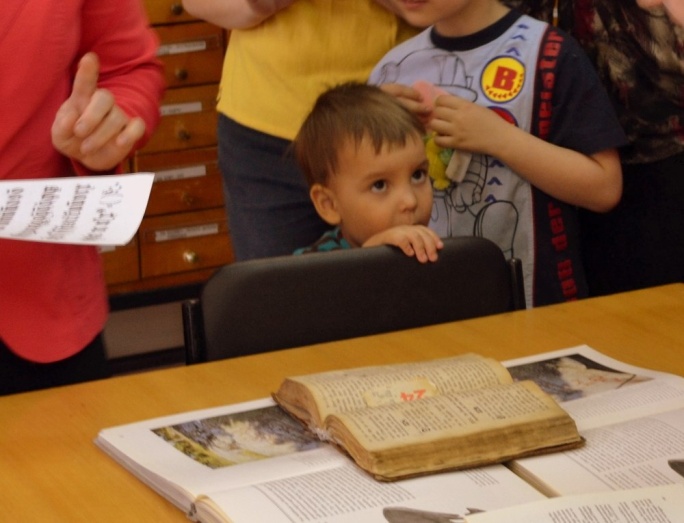 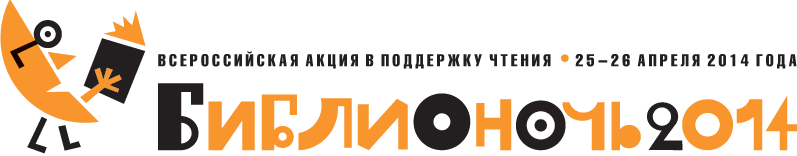 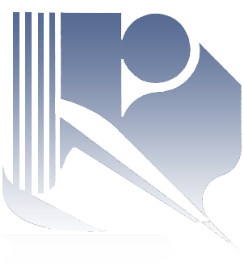 Станция «Удивительное рядом»
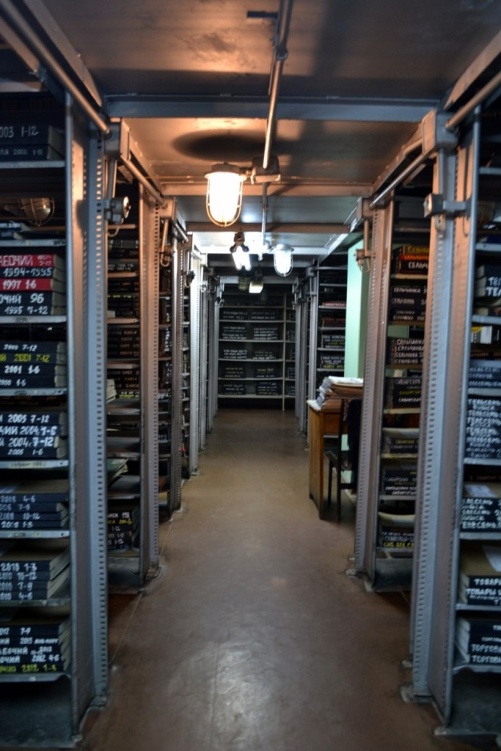 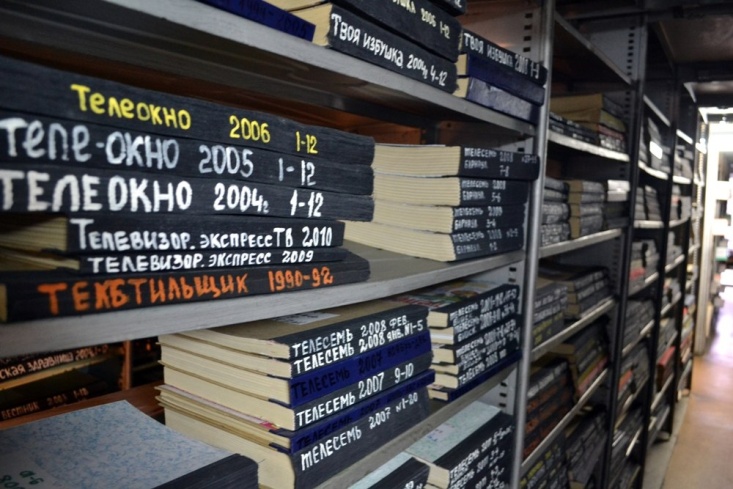 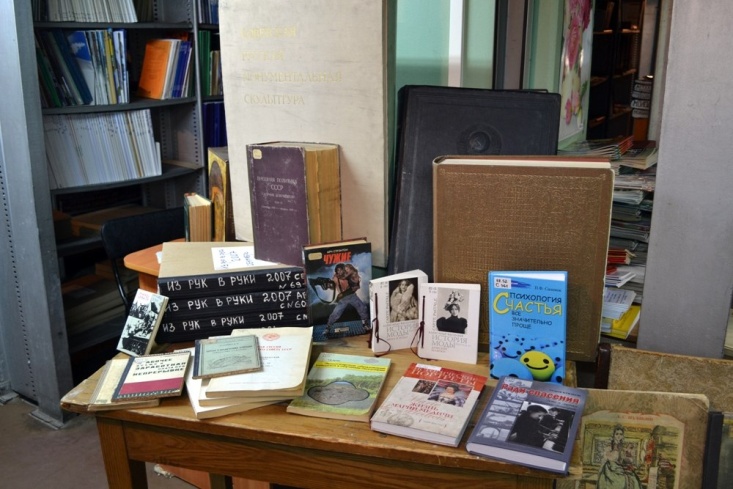 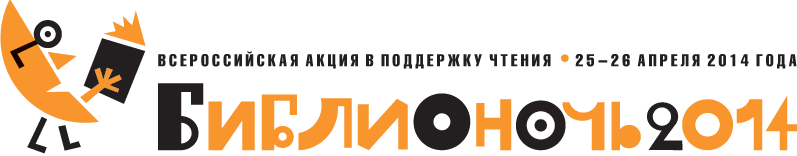 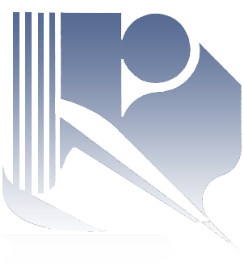 Станция «Книжный паноптикум»: собрание разнообразных, необычайных, диковинных и уникальных книг.
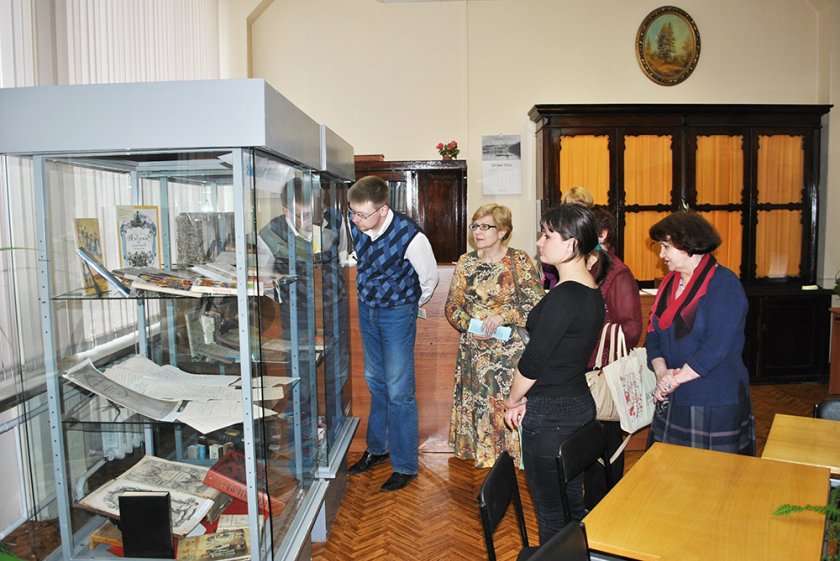 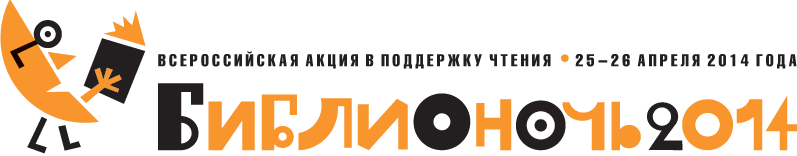 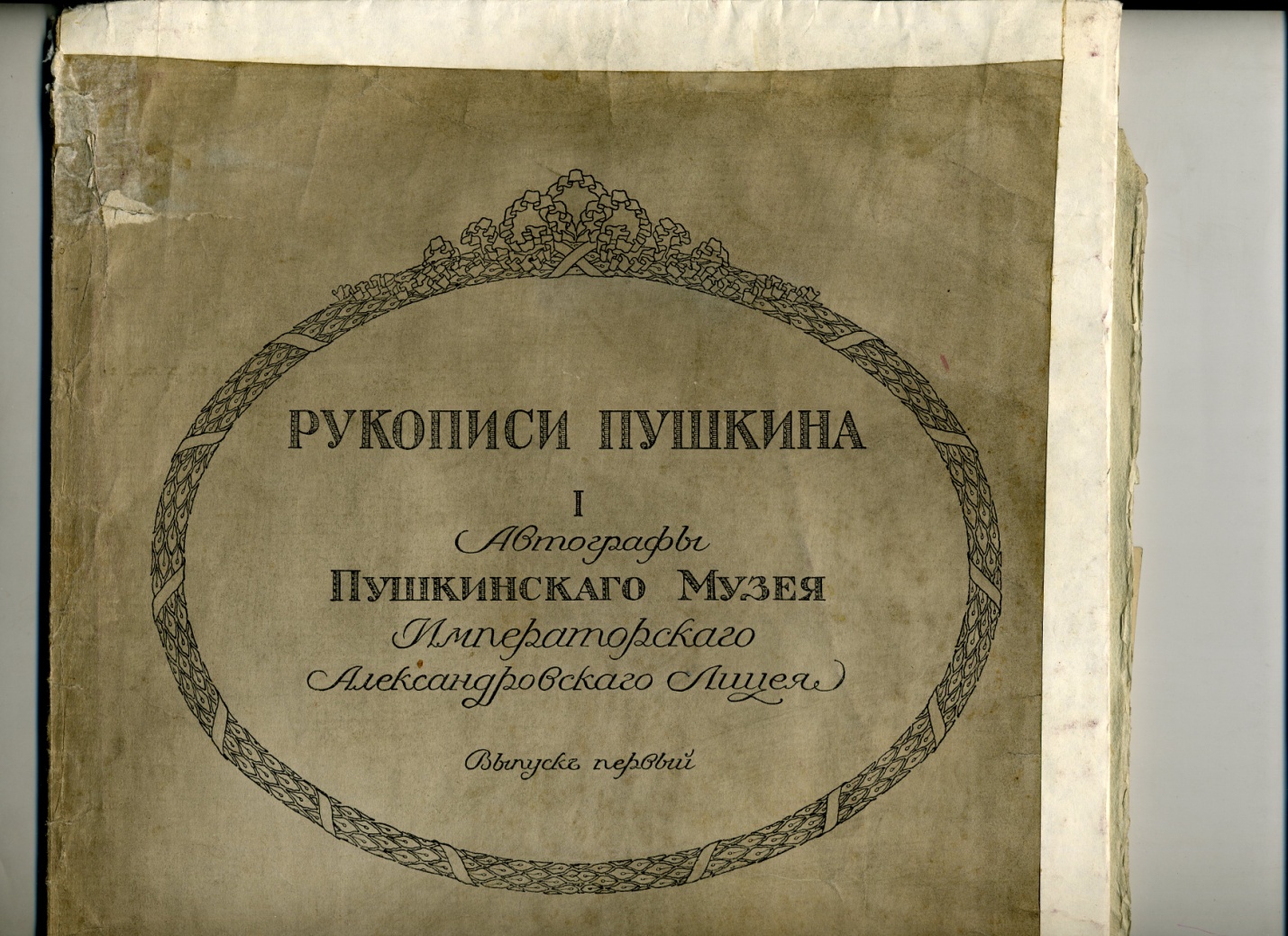 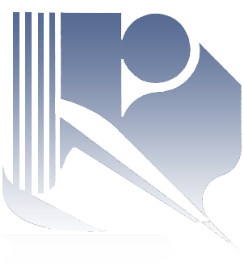 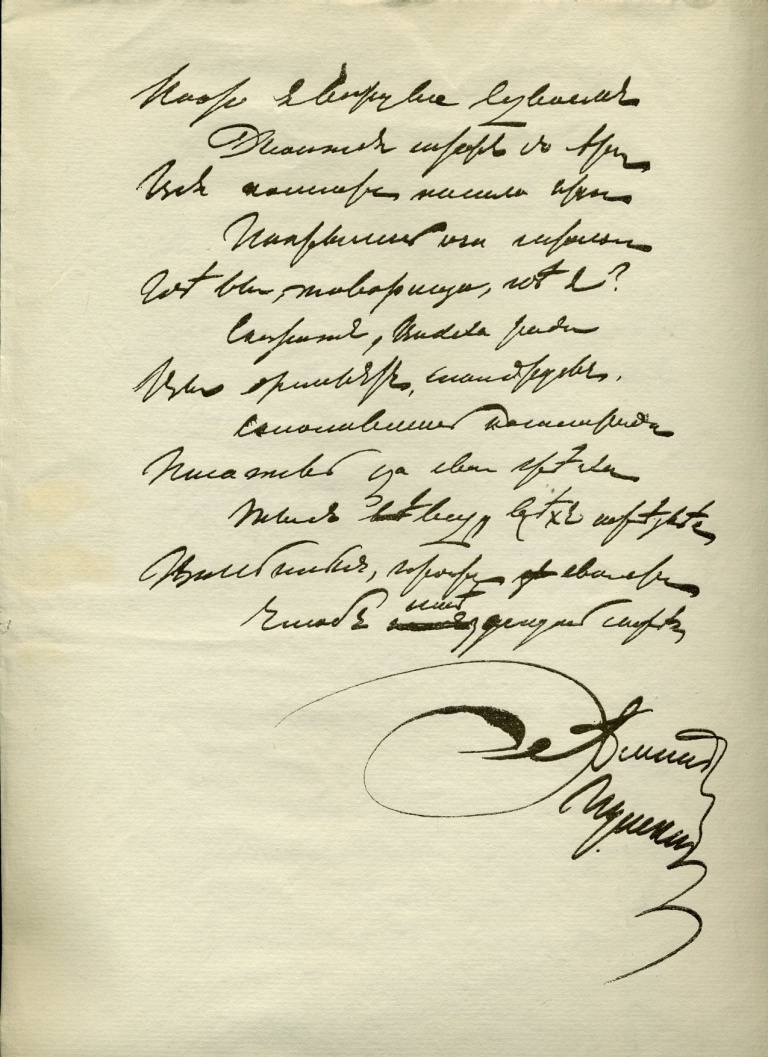 «Книжный паноптикум»
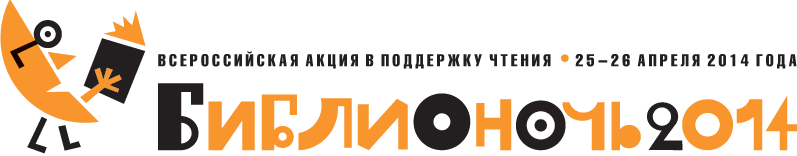 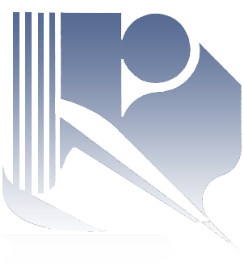 Станция «Алтай музыкальный»
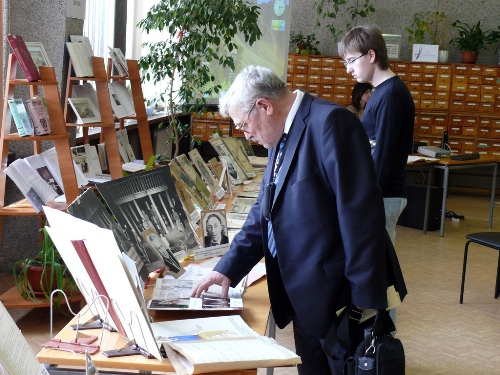 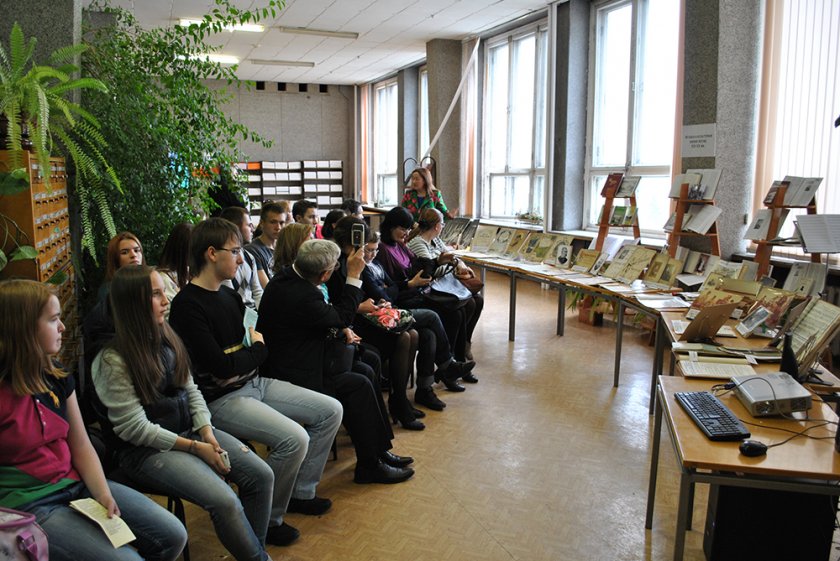 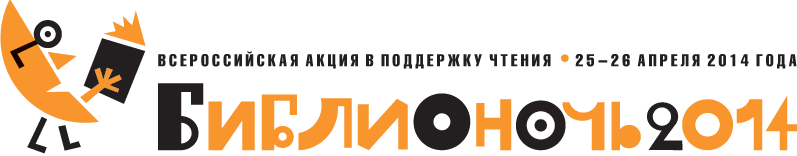 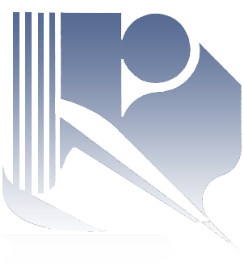 Станции «Восточная», «Литературный экспресс»
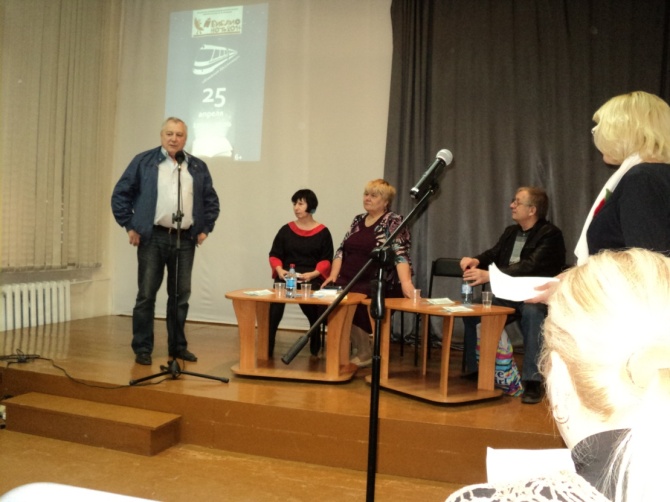 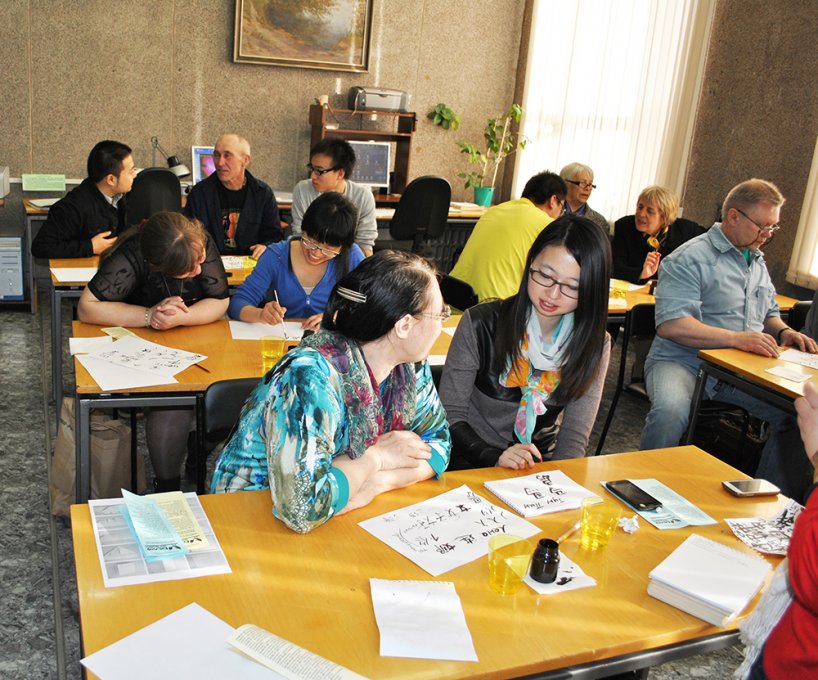 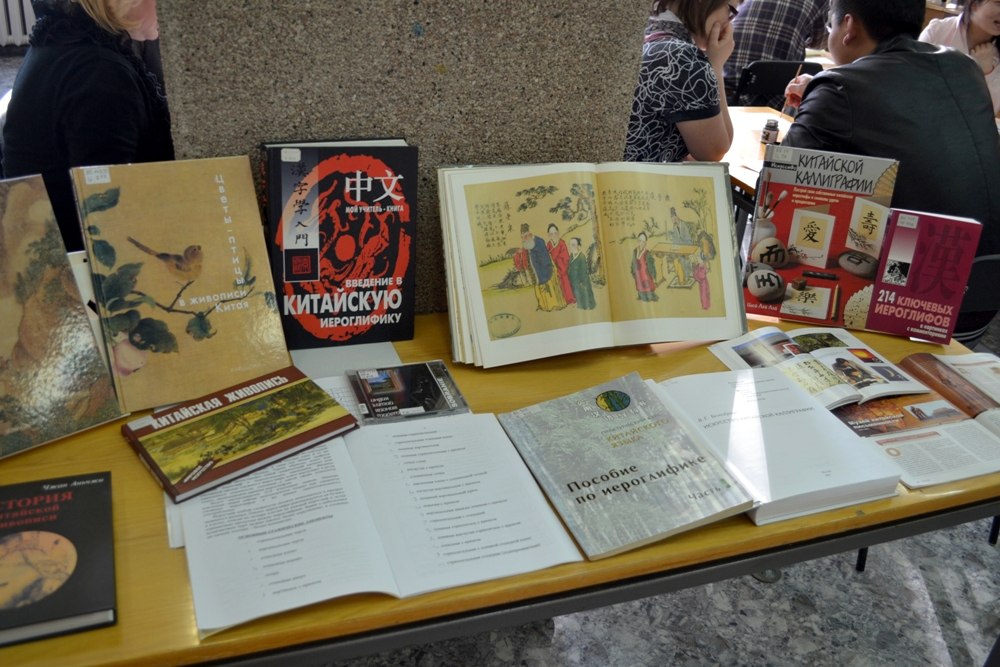 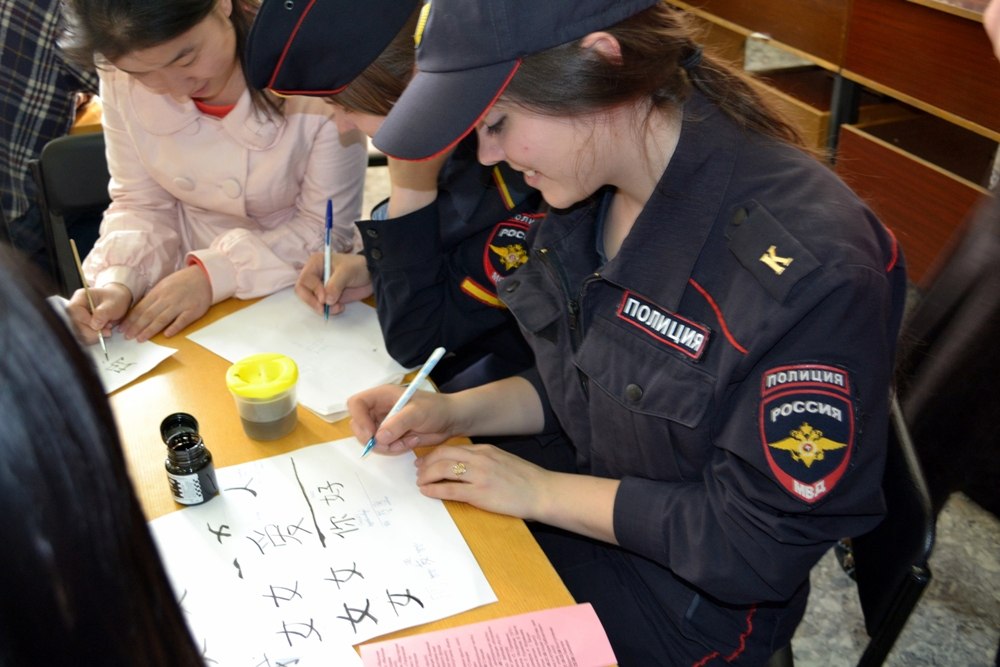 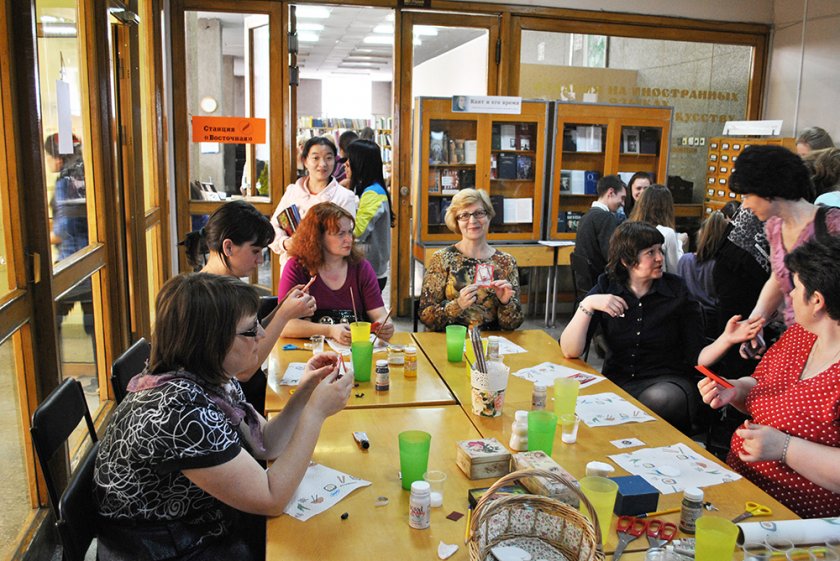 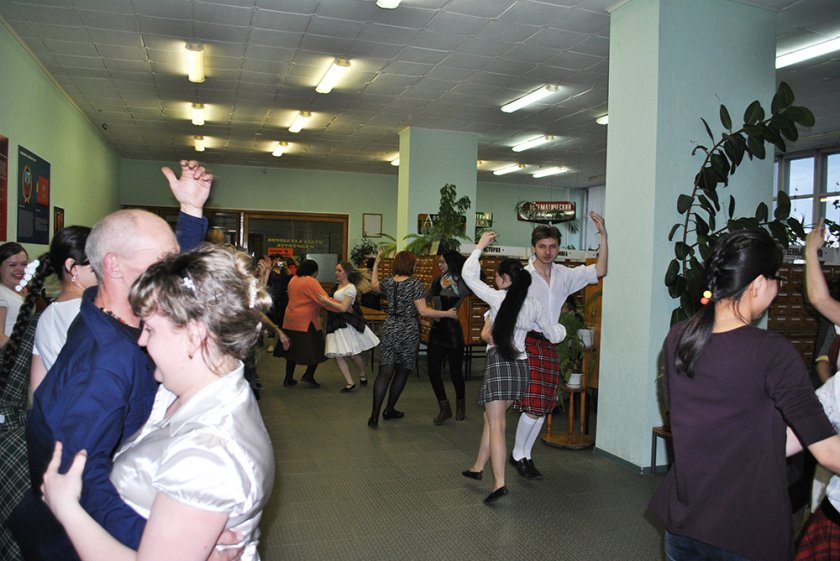 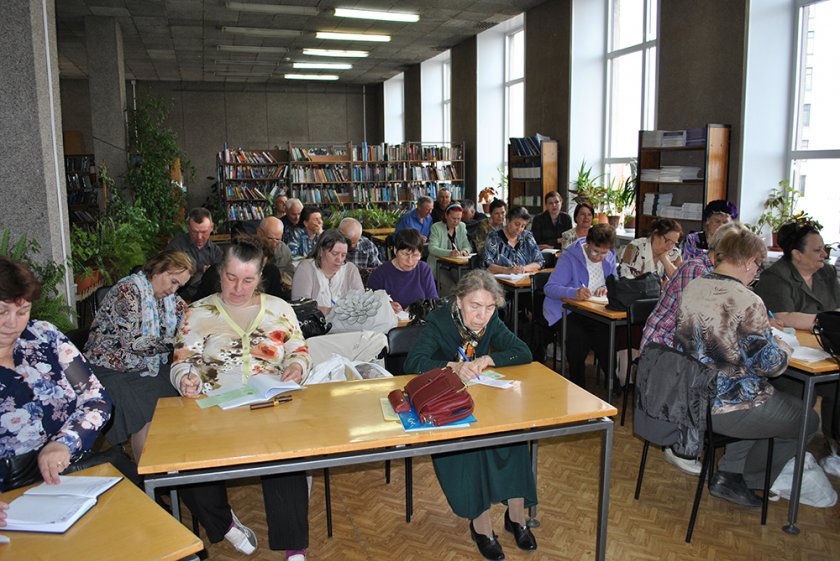 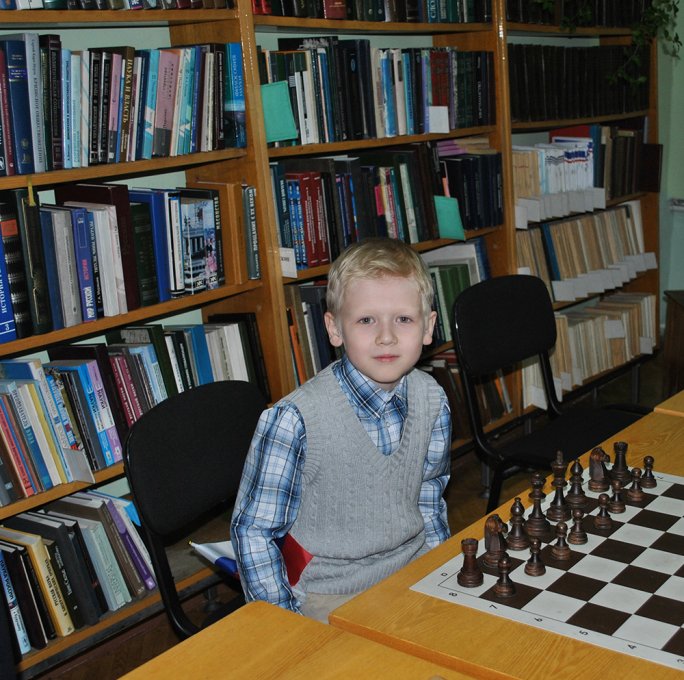 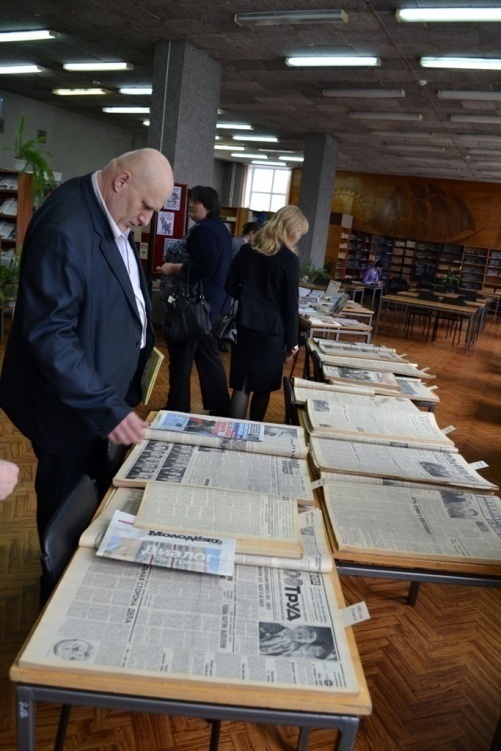 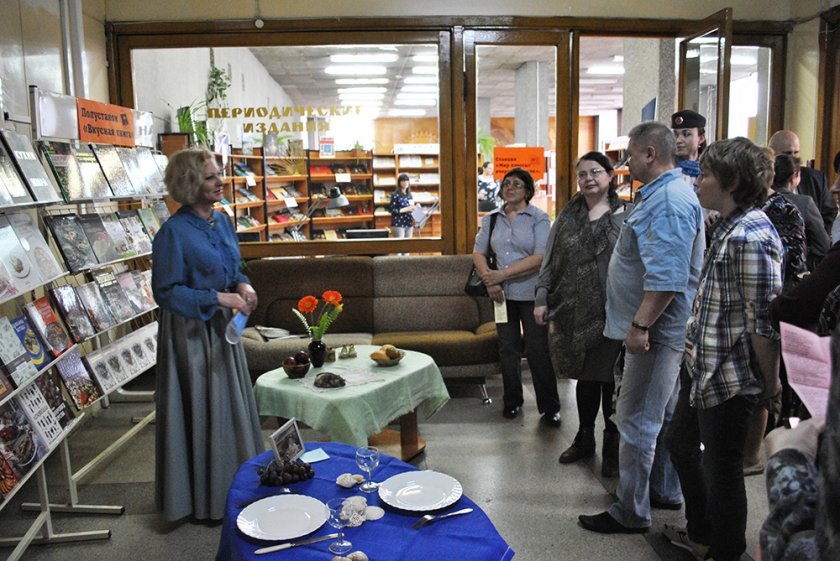 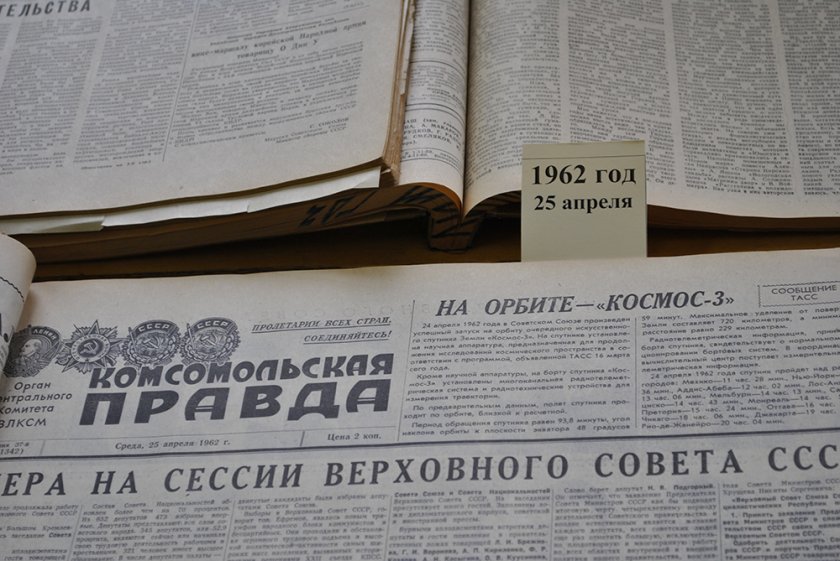 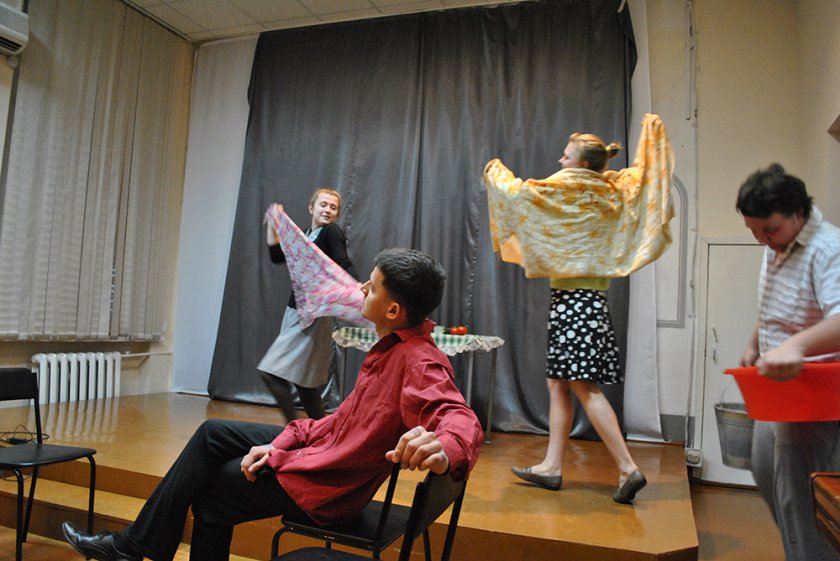 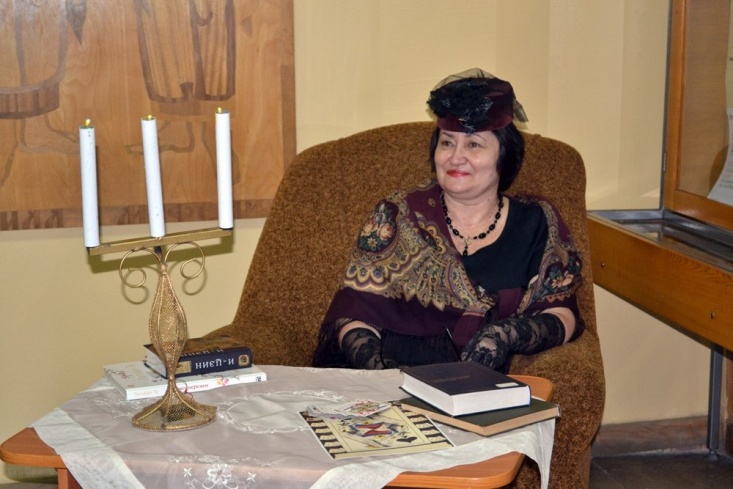 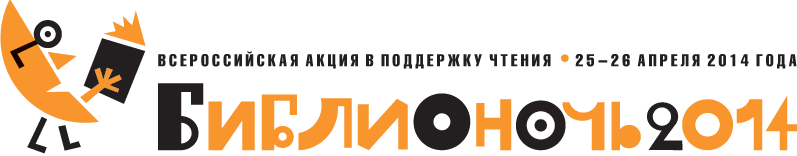 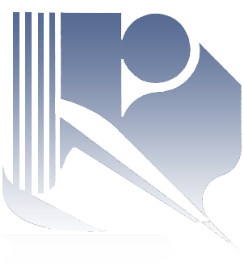 «С дебютом!»
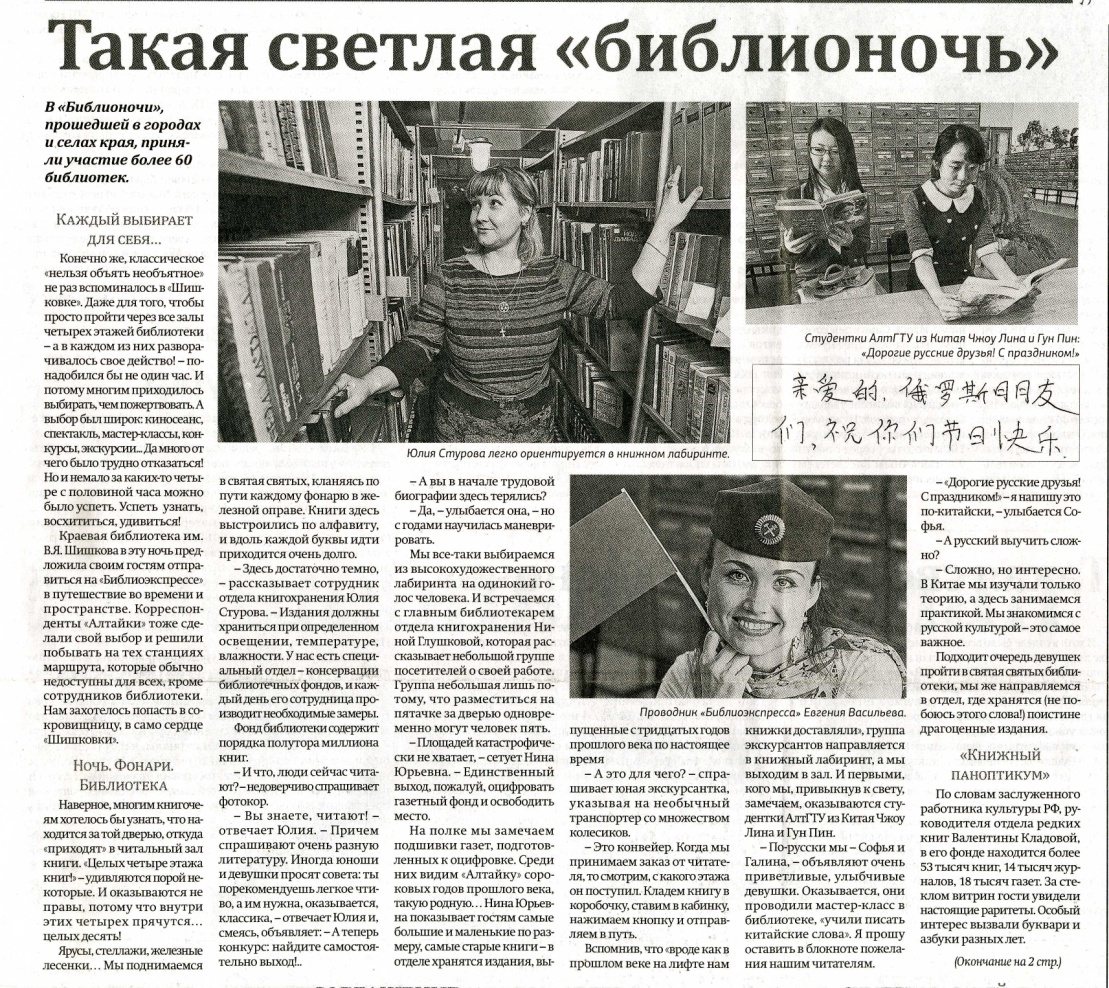 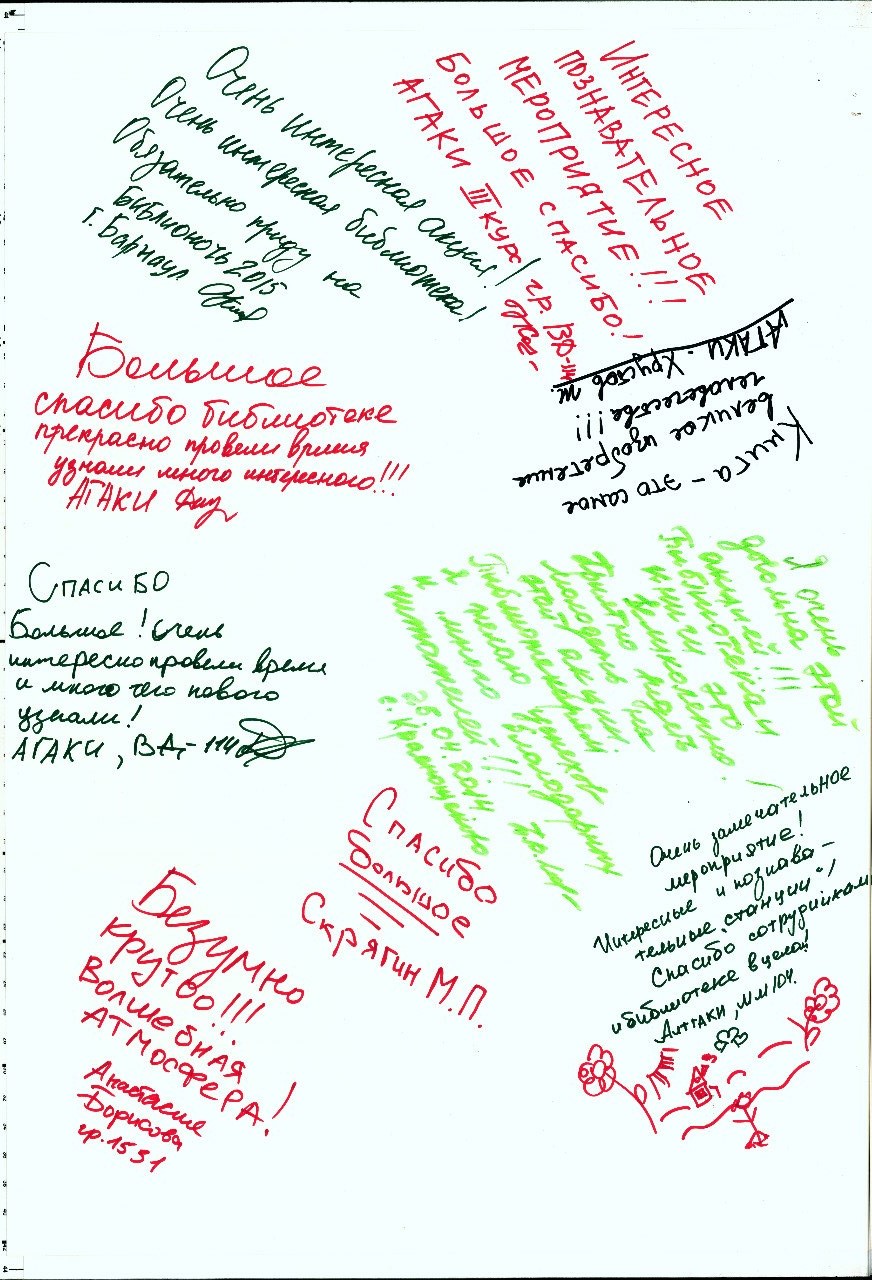 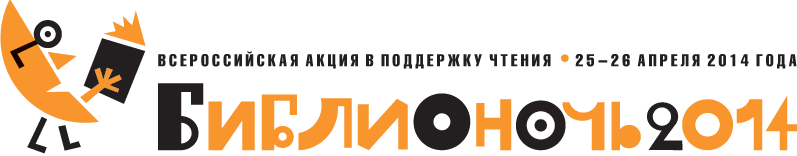 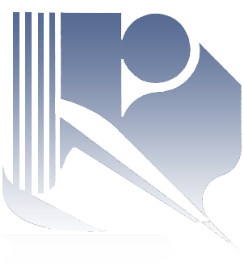 Почитать об акции
http://biblionight.info/news/
http://www.akunb.altlib.ru
https://vk.com/akunb
http://www.ap22.ru/paper/